How old are you?
What’s that?
How are you?
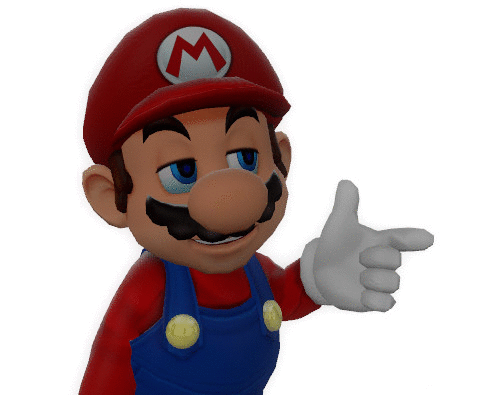 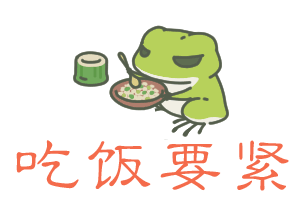 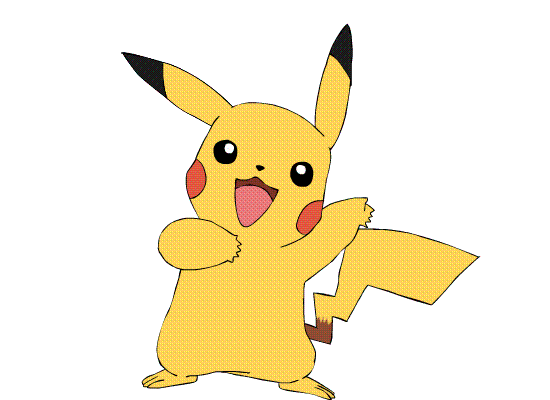 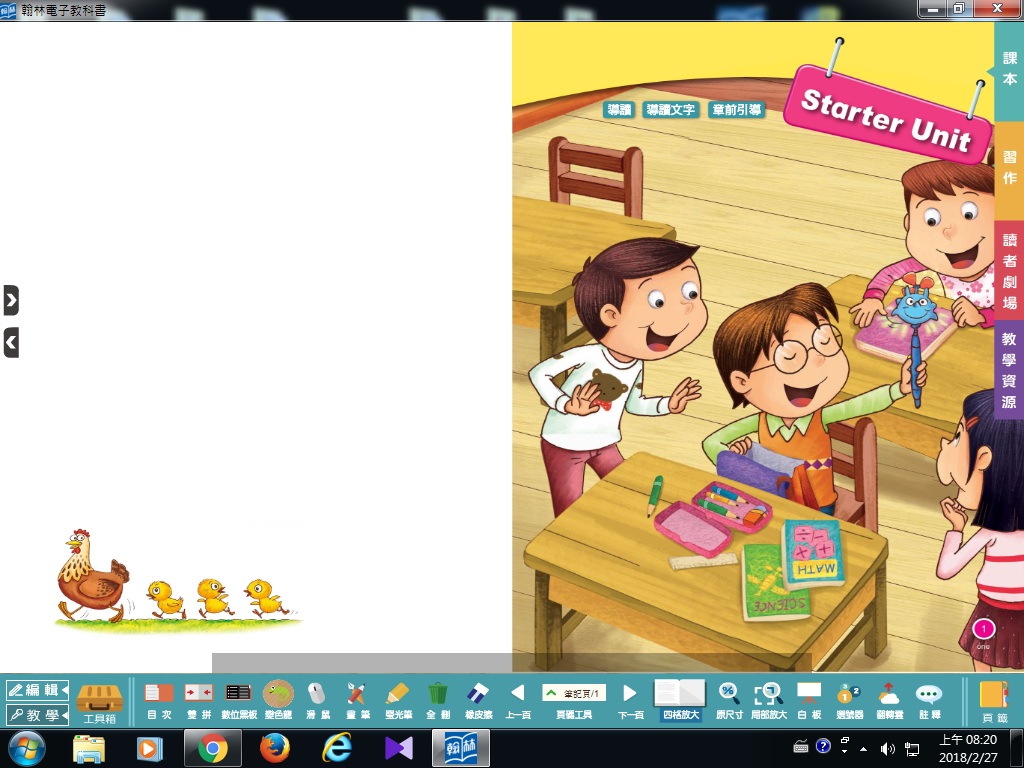 Everybody takes a look! 
I have a new blue marker.
Cool, right?
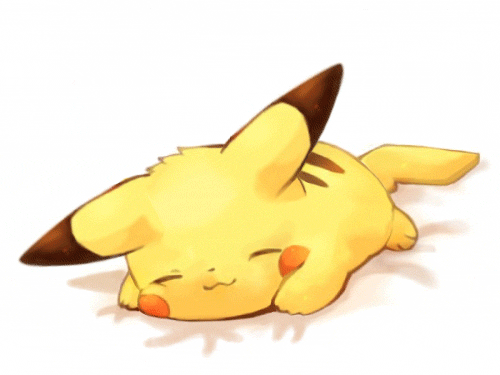 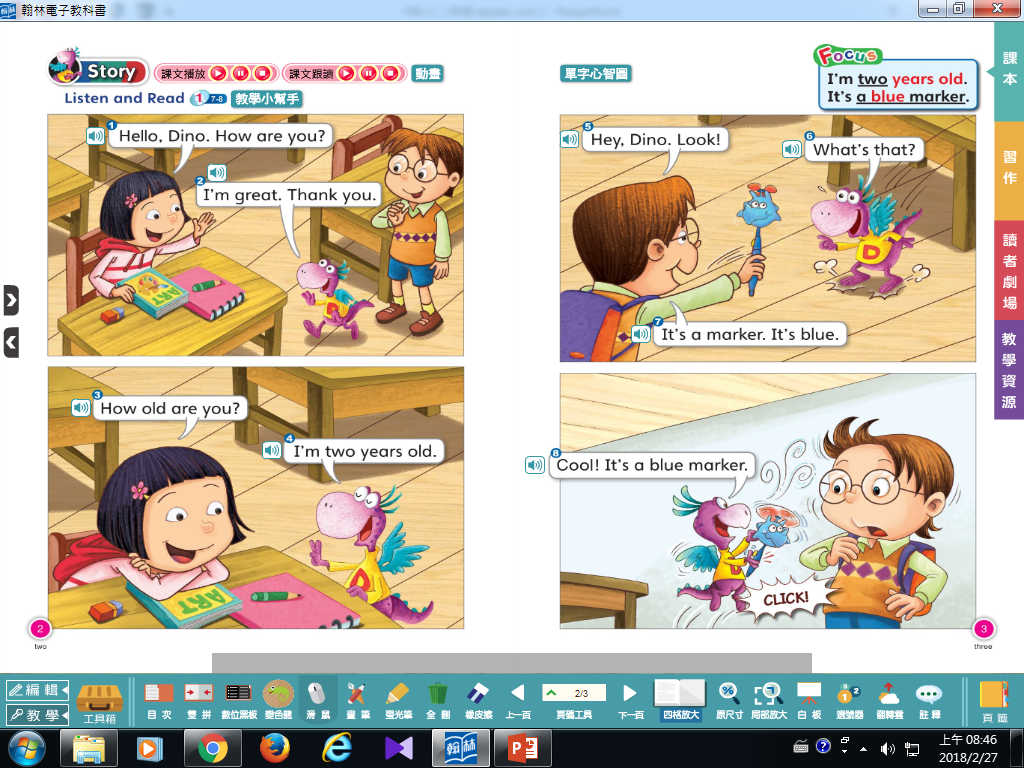 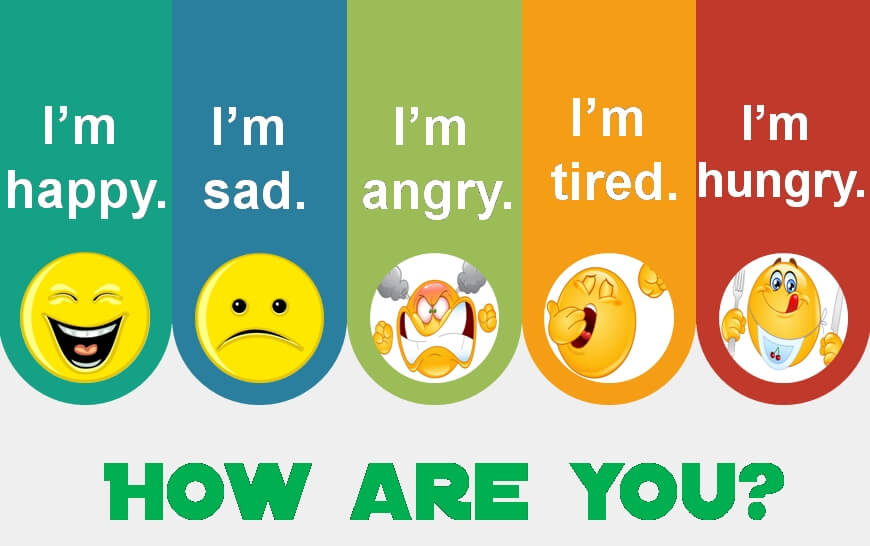 How old are you?
I’m one year old.
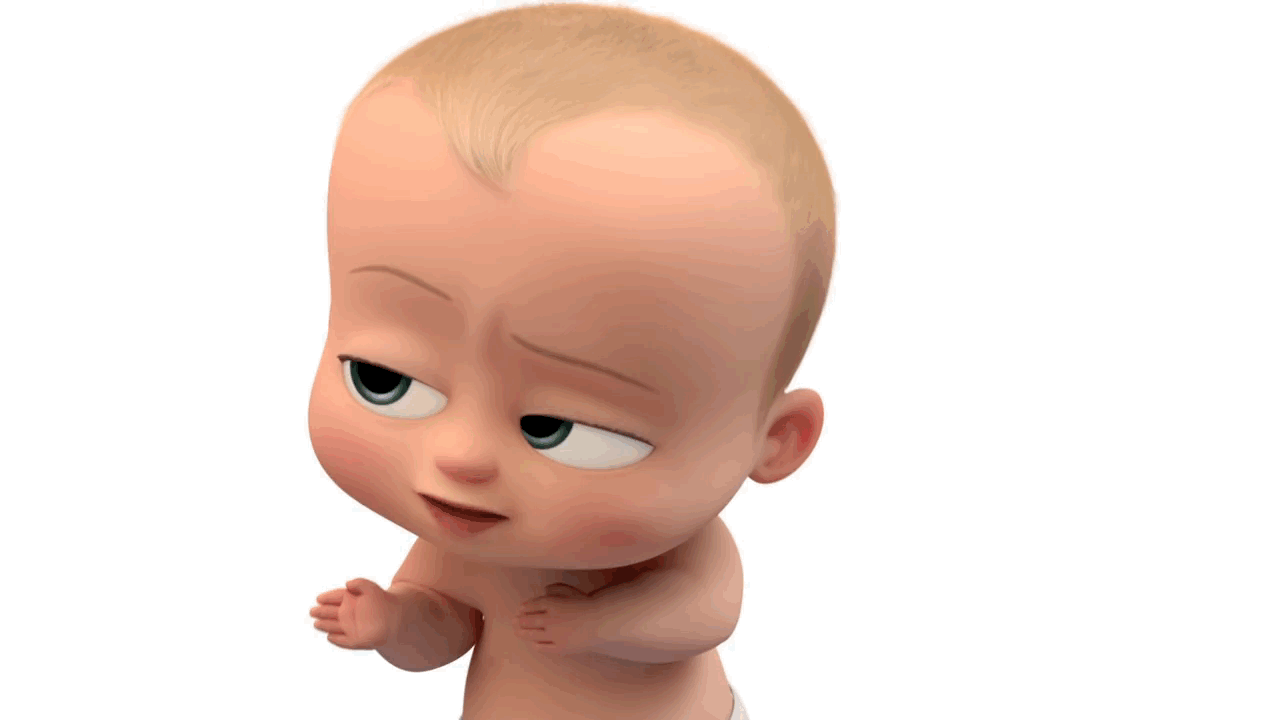 How old are you?
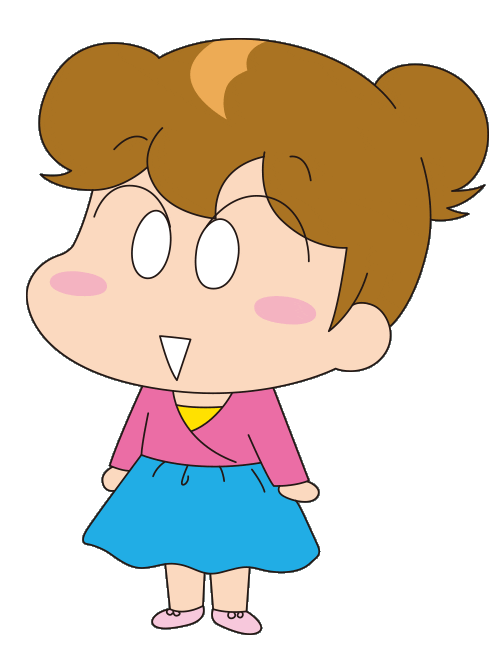 I’m ten years old.
What’s this?
What’s that?
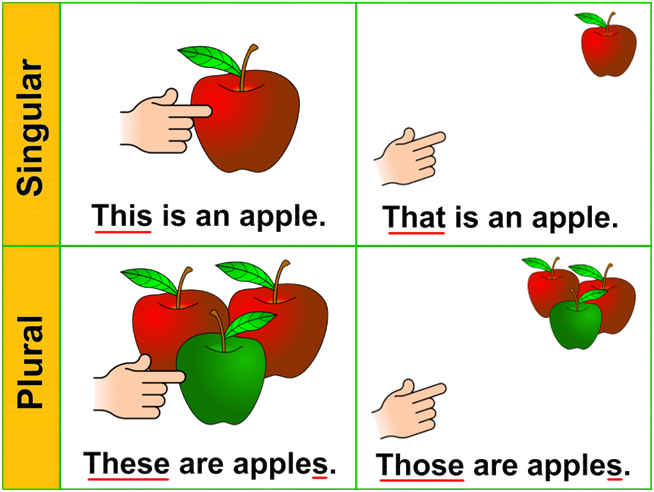 What color is this?
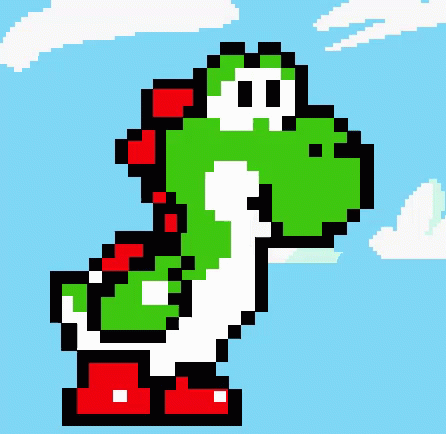 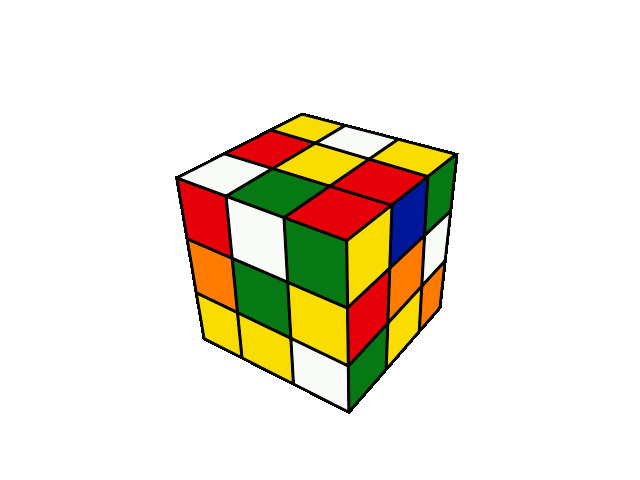 brown
purple
black
white
blue
green
pink
orange
red
yellow
grey
It’s a cup. It’s blue
It’s a blue cup.
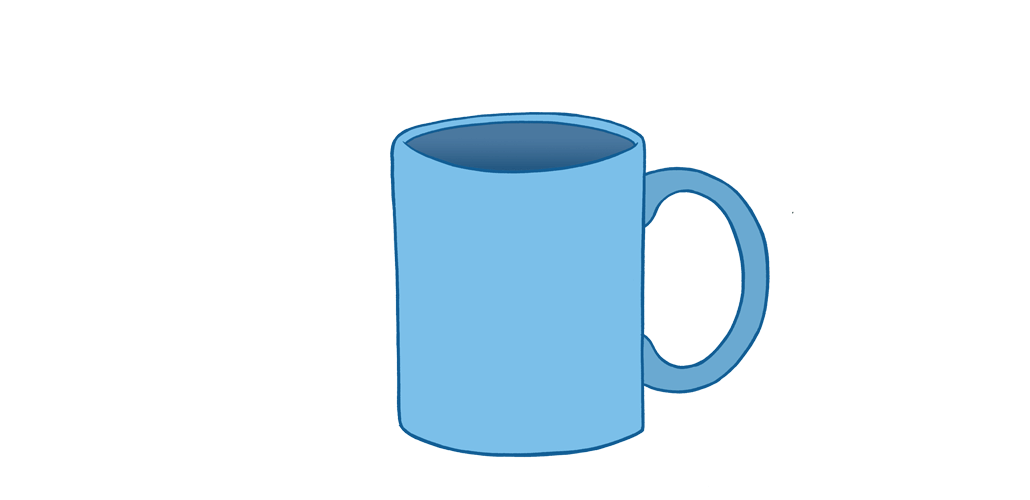 It’s a leaf. It’s green.
It’s a green leaf.
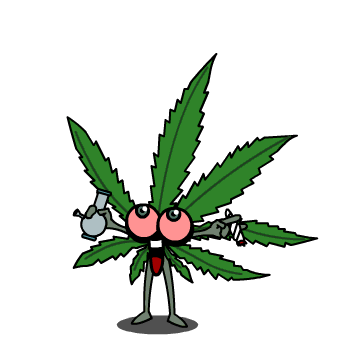 It’s an apple. It’s red.
It’s a red apple.
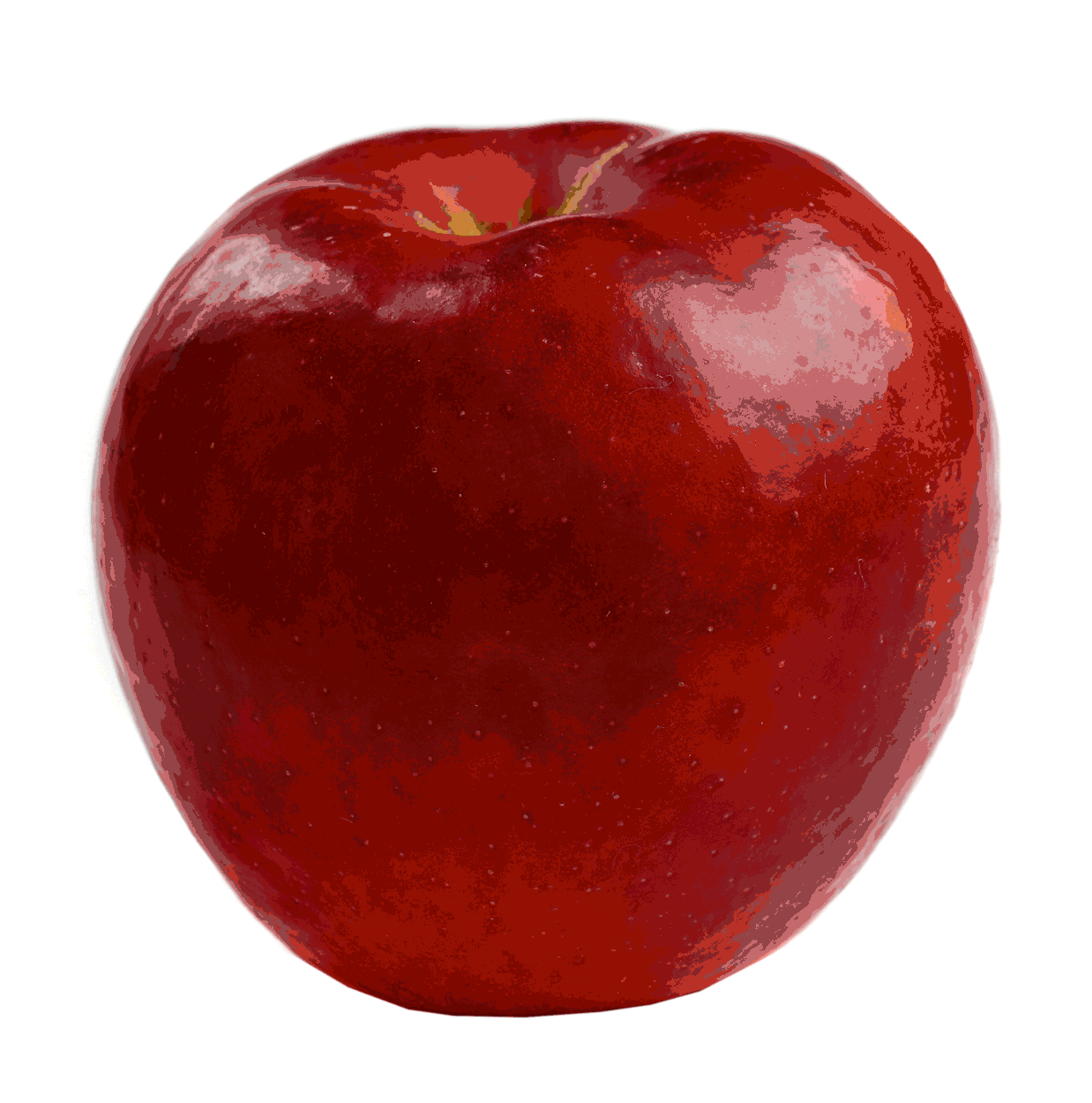 It’s an ox. It’s black.
It’s a black ox.
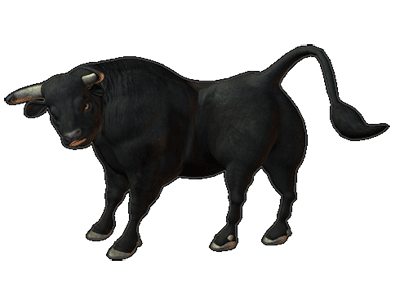 It’s a dress. It’s pink.
It’s a pink dress.
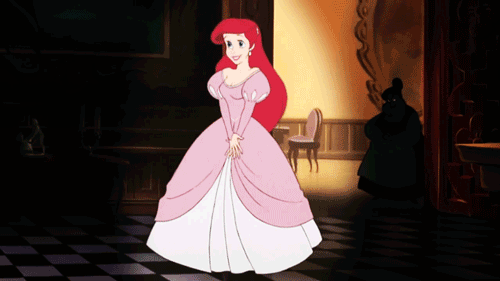 It’s a banana. It’s yellow.
It’s a yellow banana.
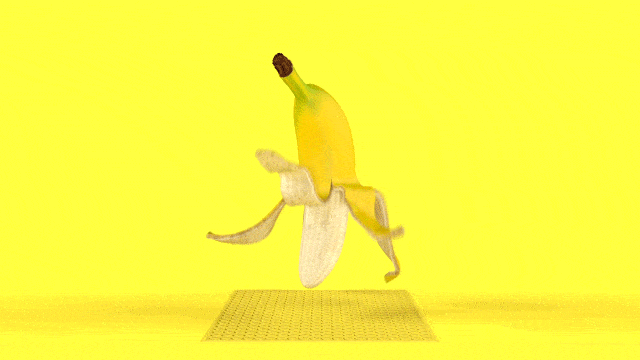 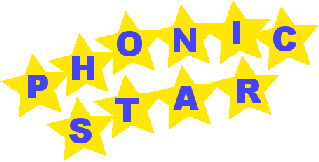 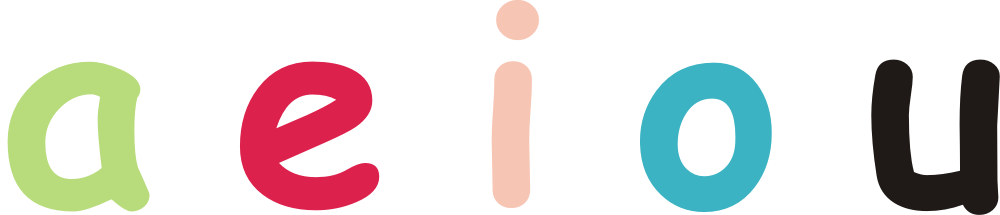 -at
-ad
ad
b
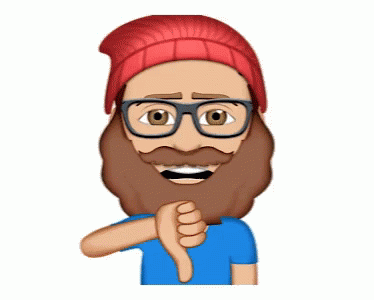 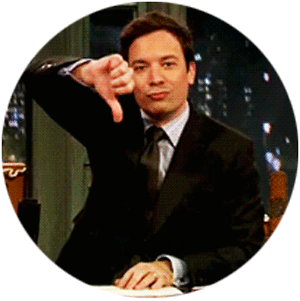 ad
m
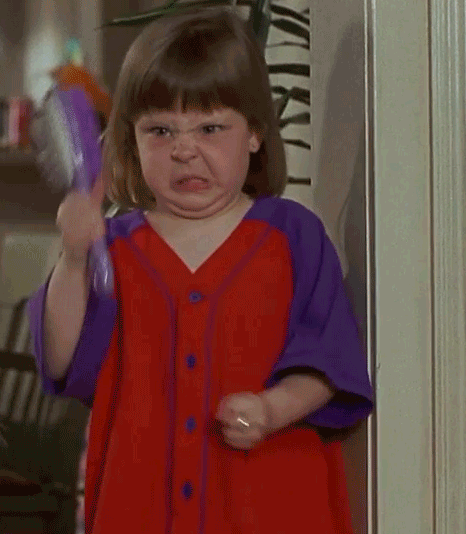 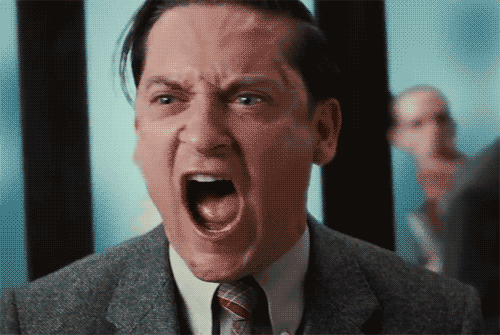 ad
s
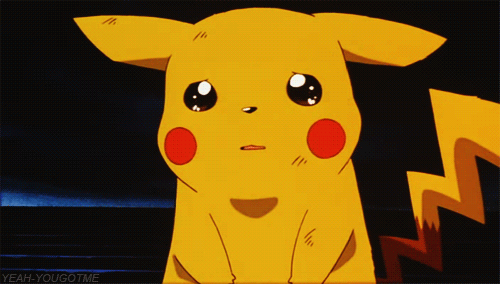 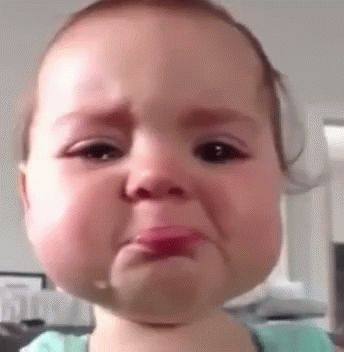 You are mad.
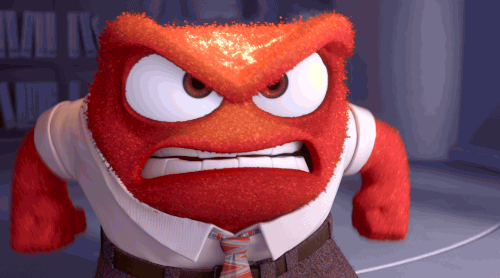 I am sad.
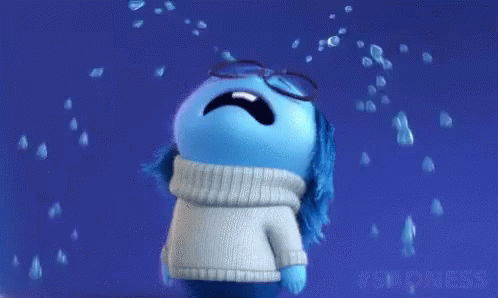 It’s bad to be mad and sad.
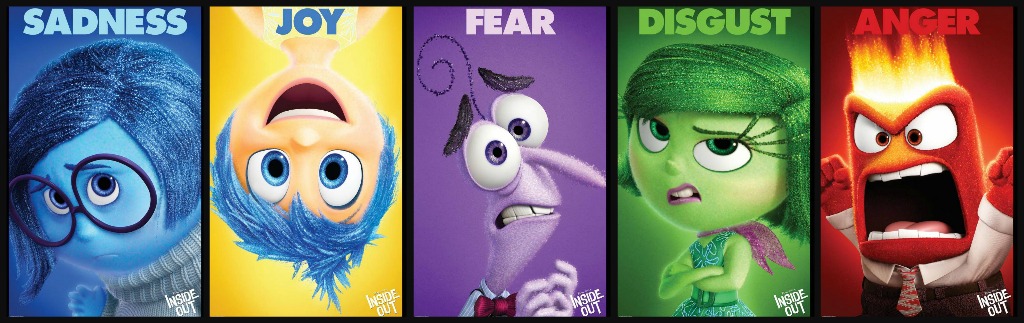 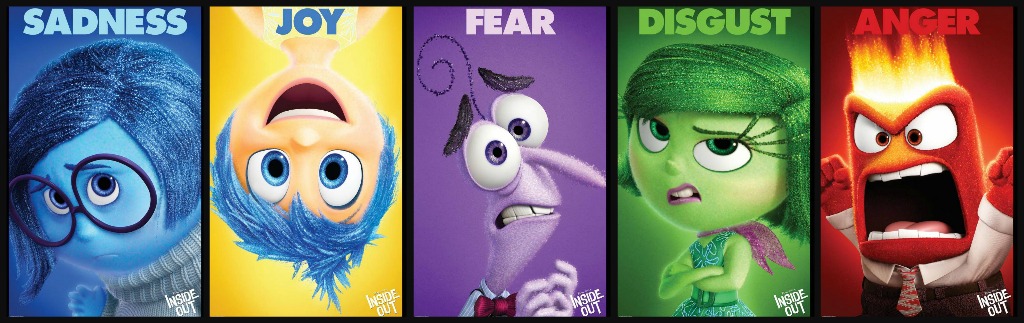 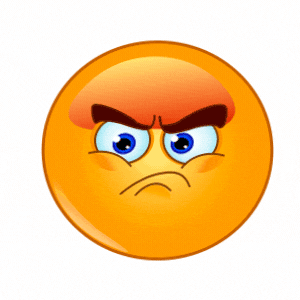 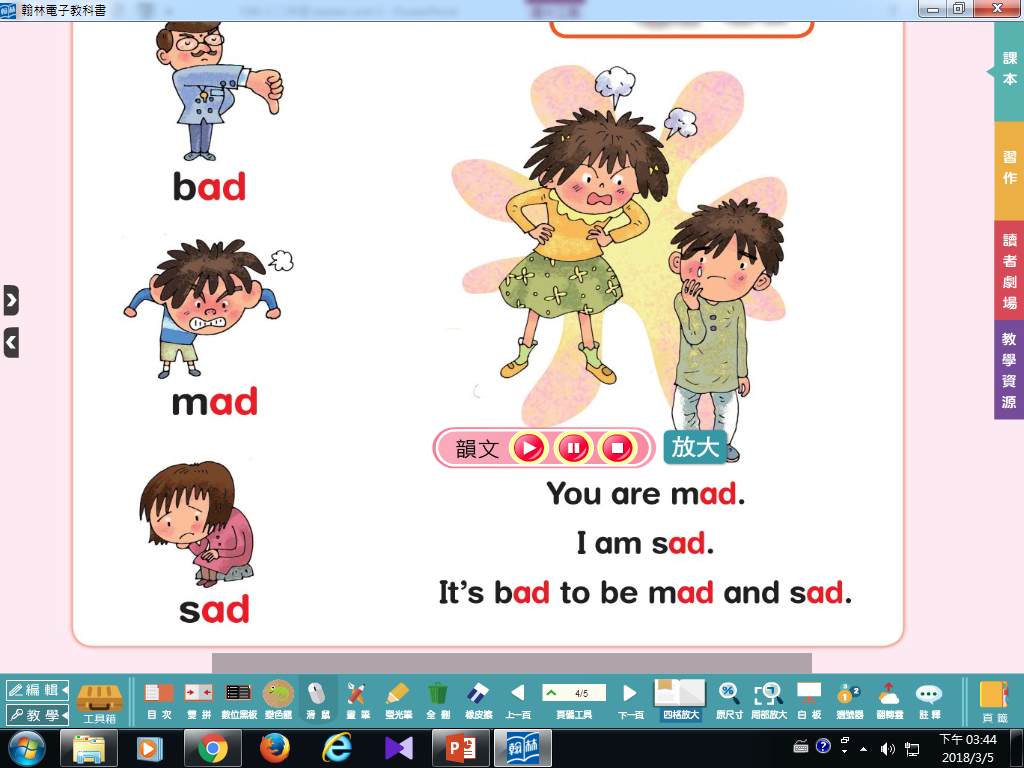 at
c
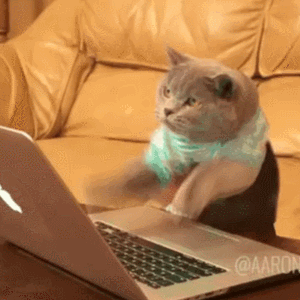 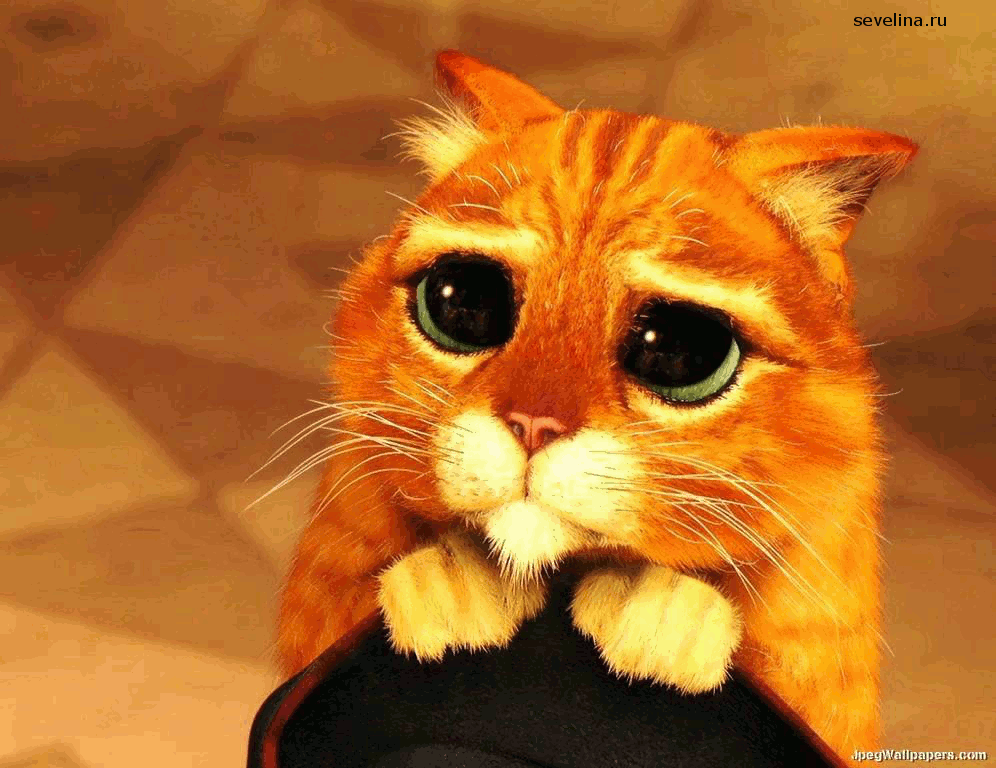 at
f
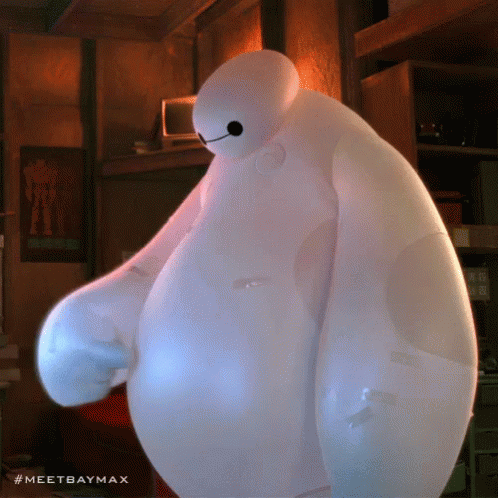 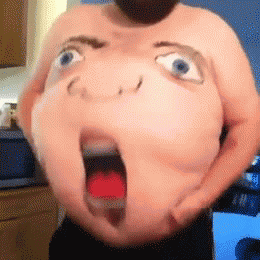 at
m
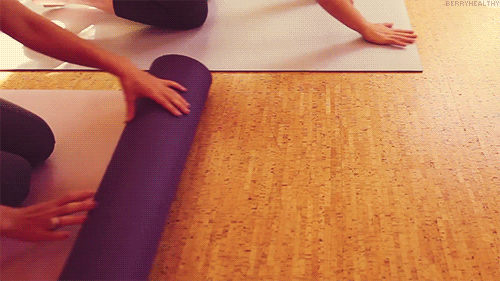 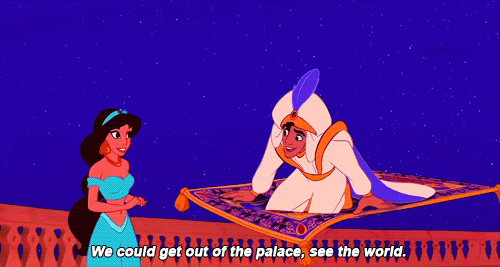 It’s a cat.
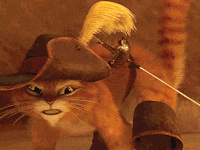 The cat is fat.
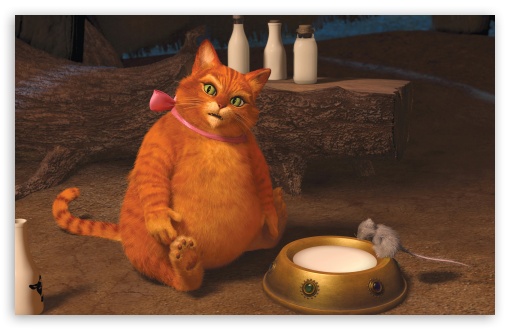 The fat cat is on a mat.
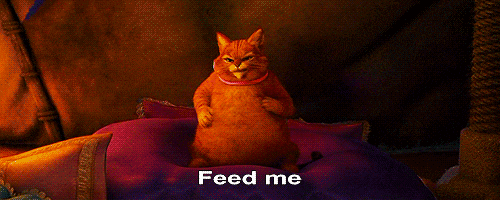 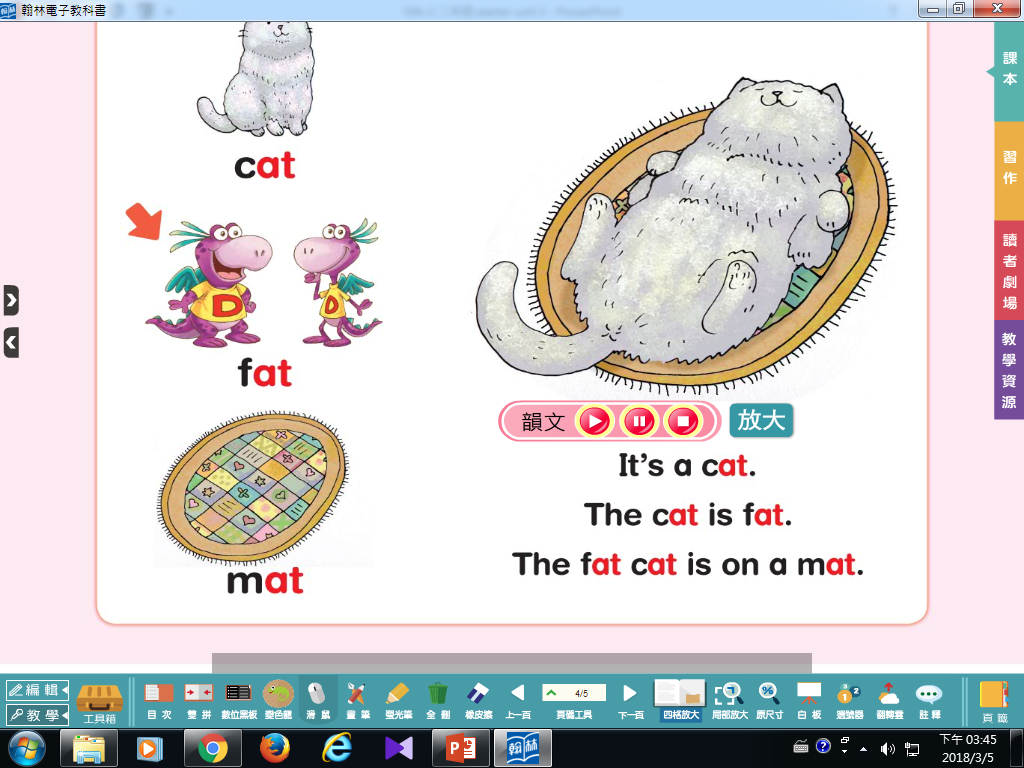 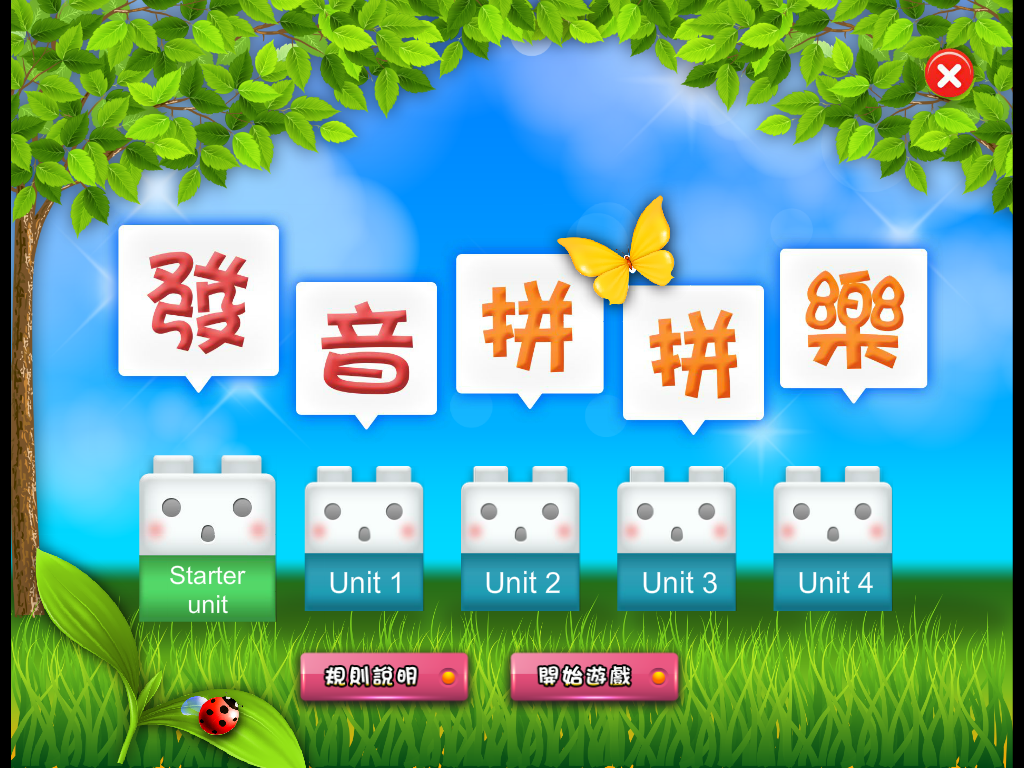 Let’s count!
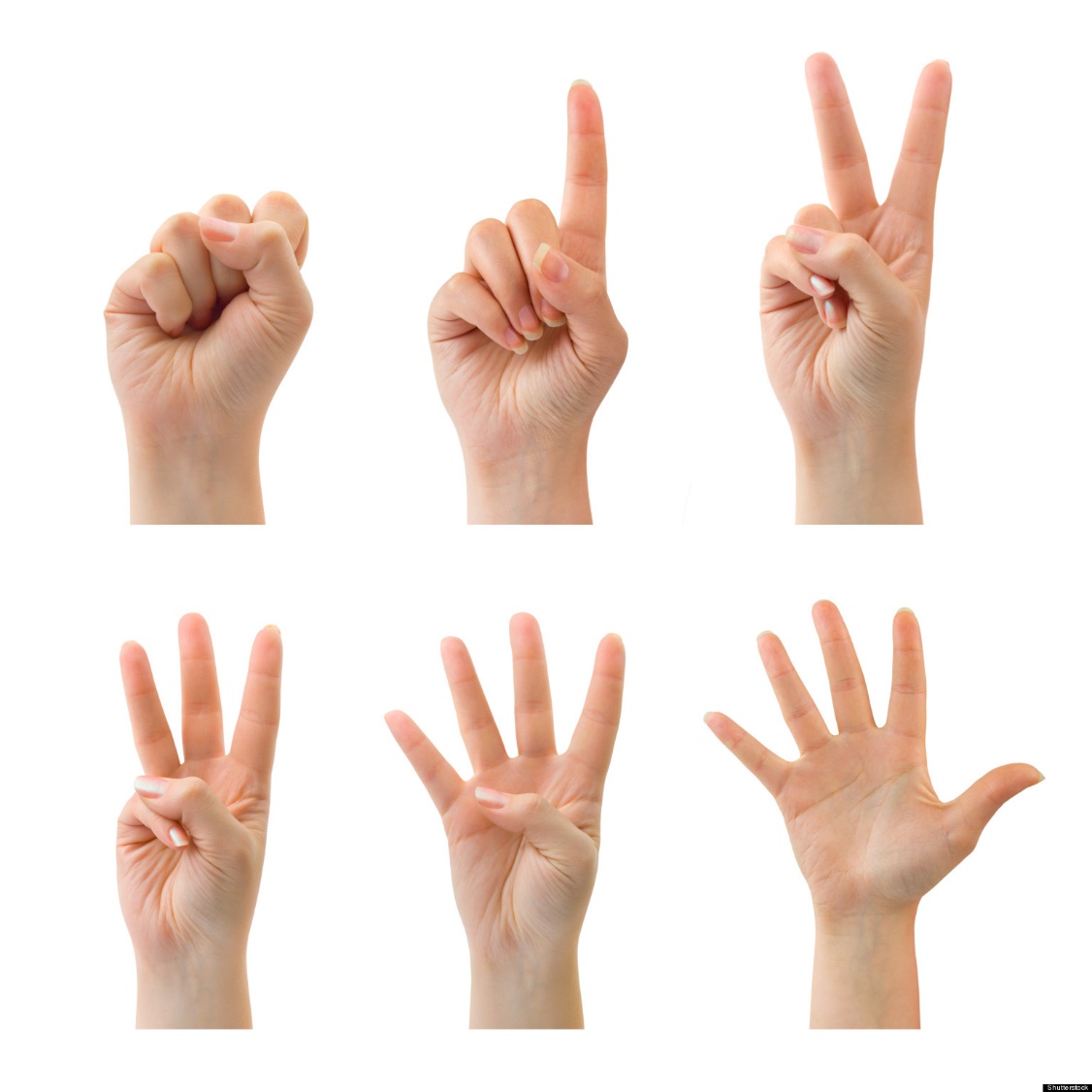 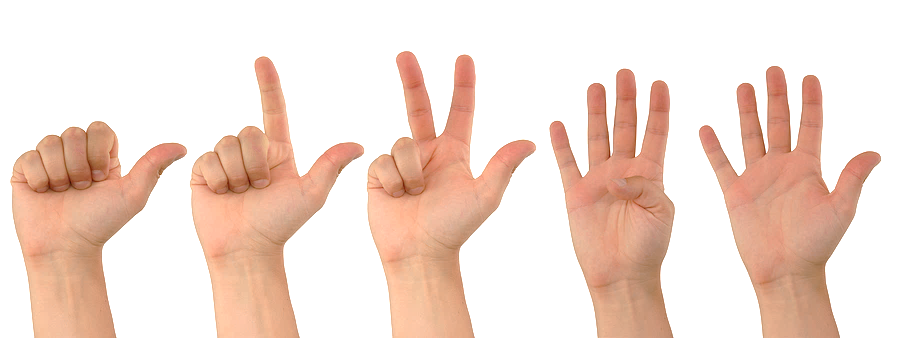 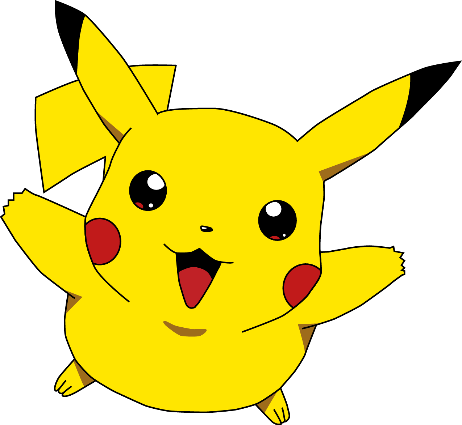 eleven
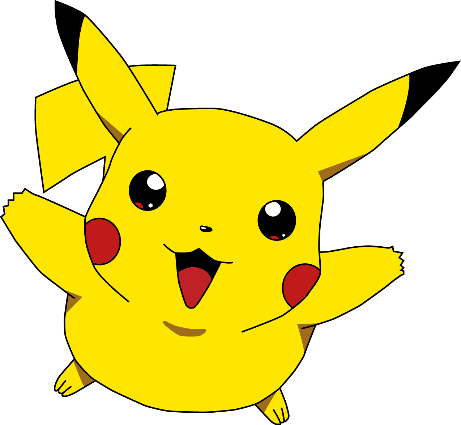 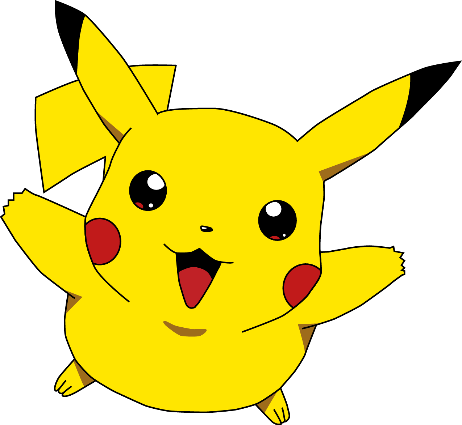 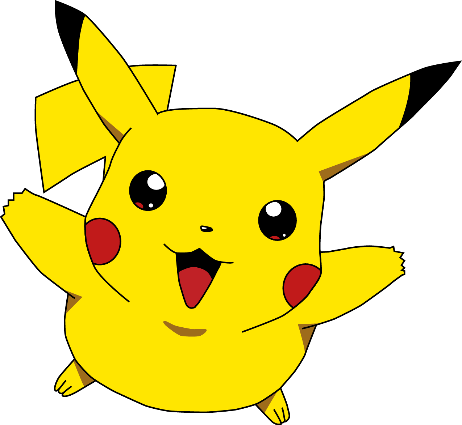 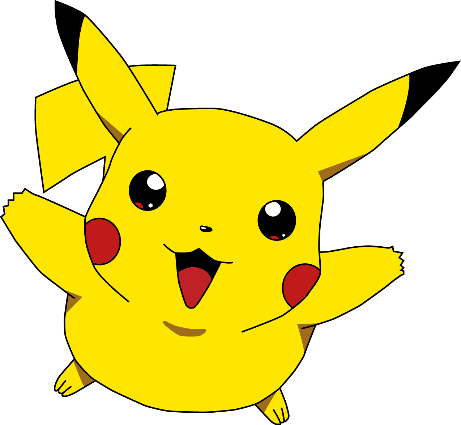 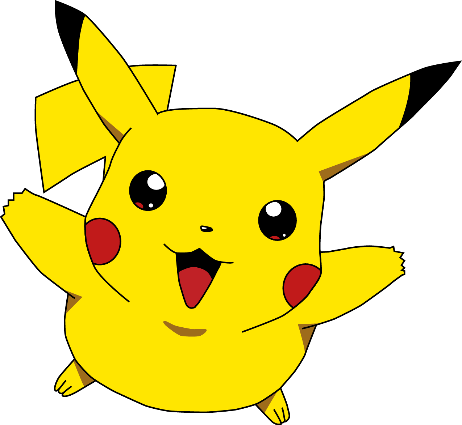 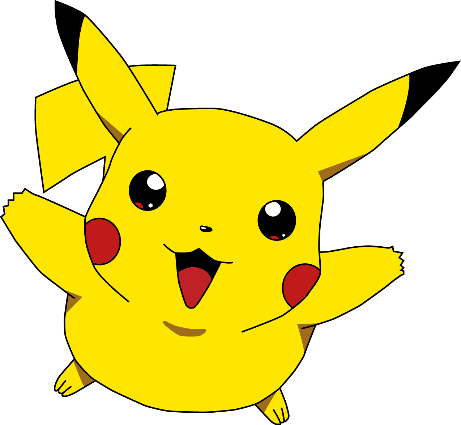 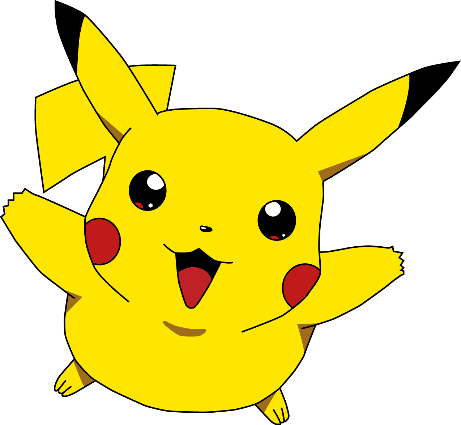 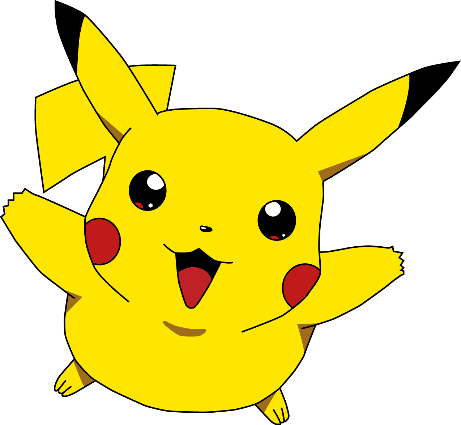 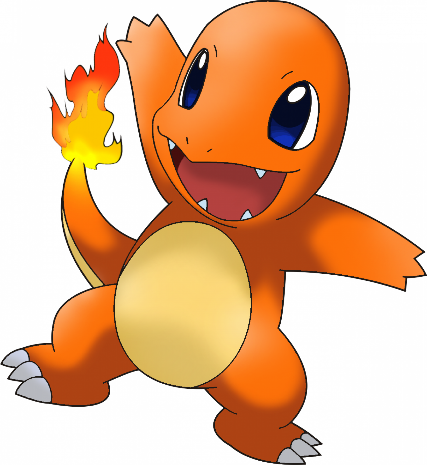 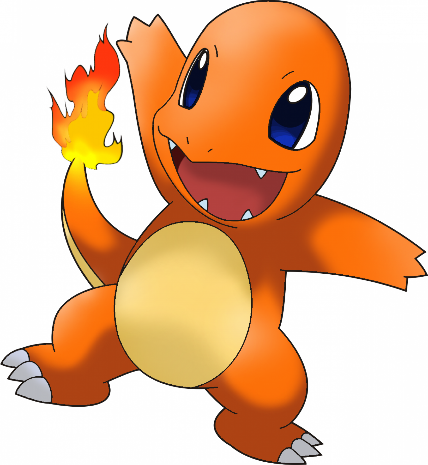 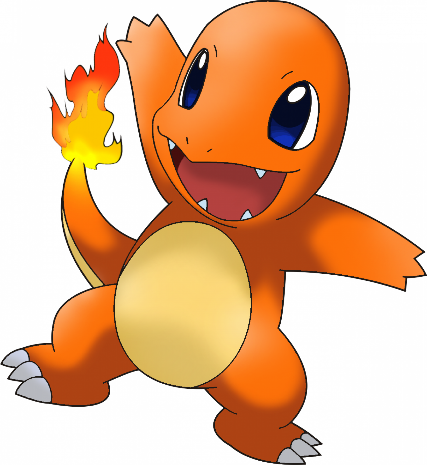 twelve
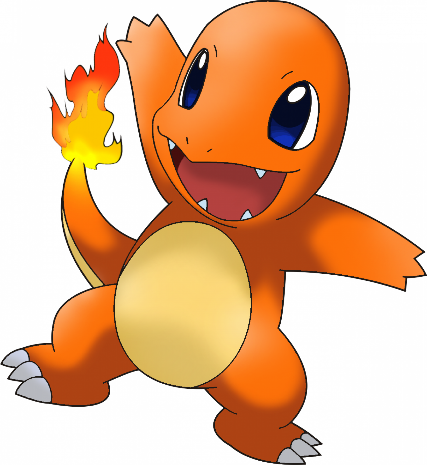 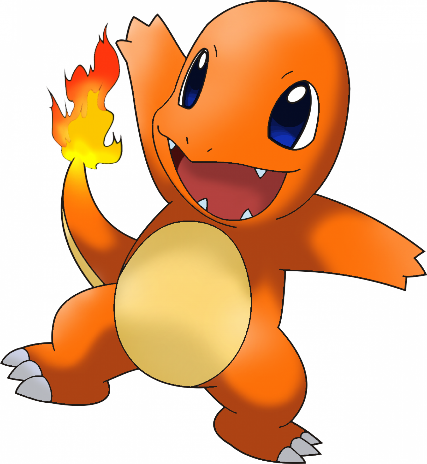 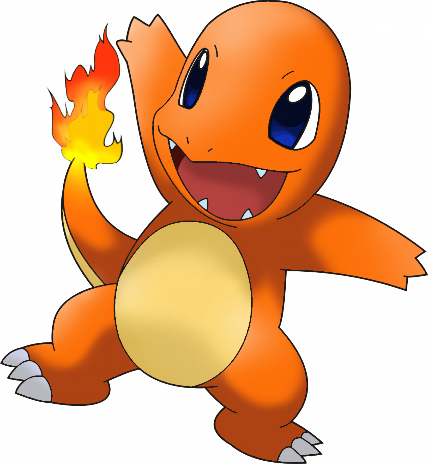 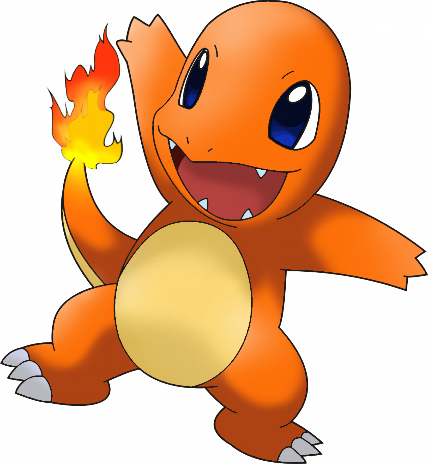 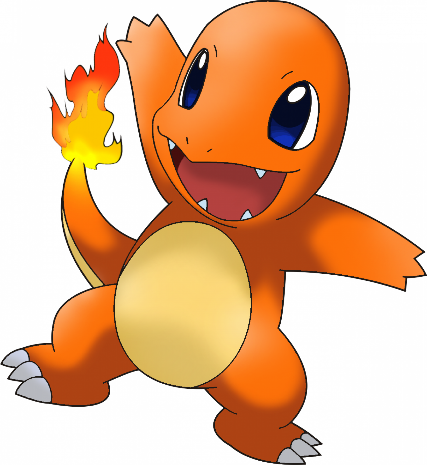 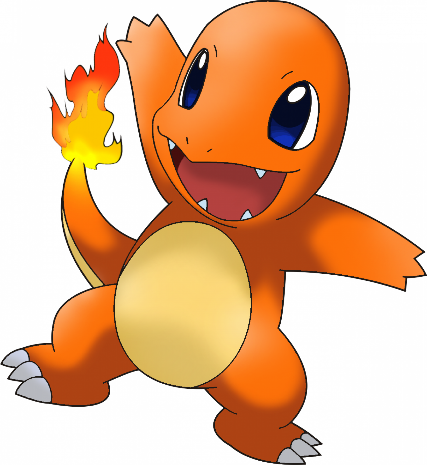 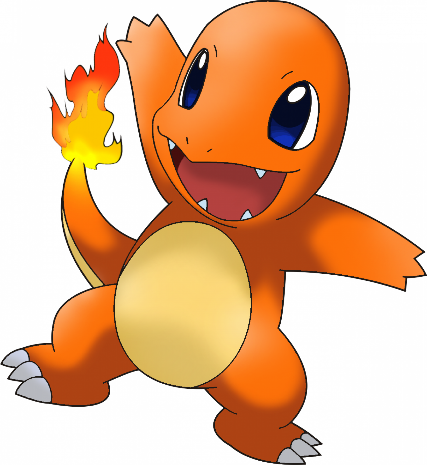 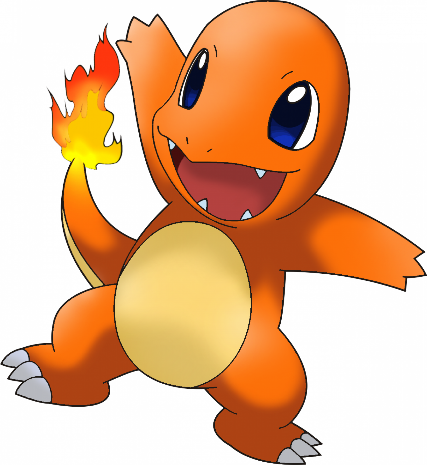 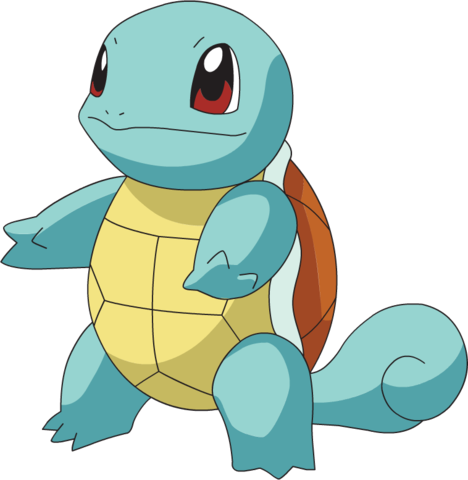 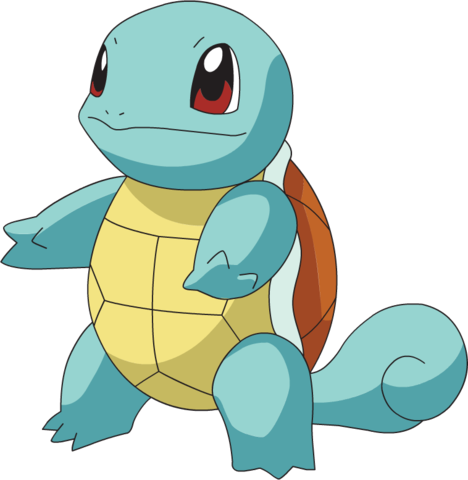 thirteen
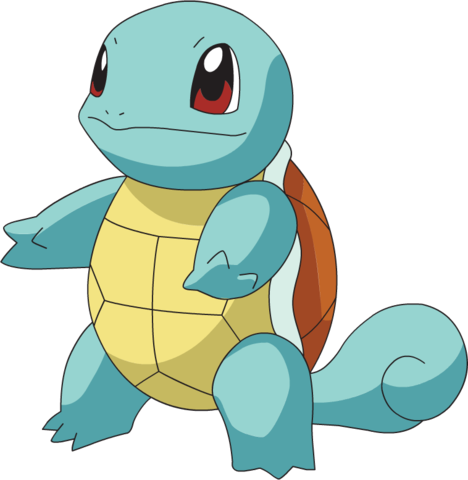 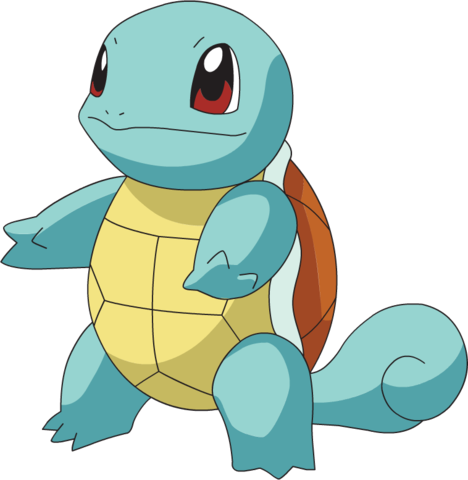 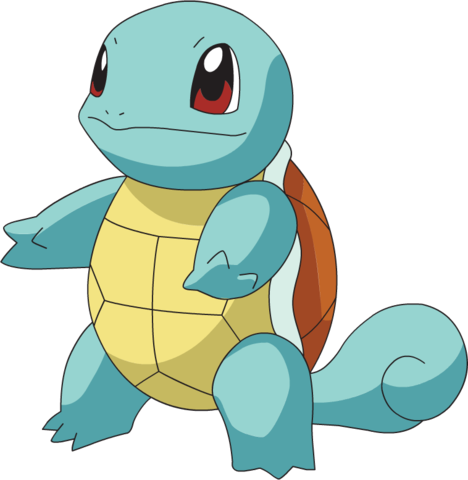 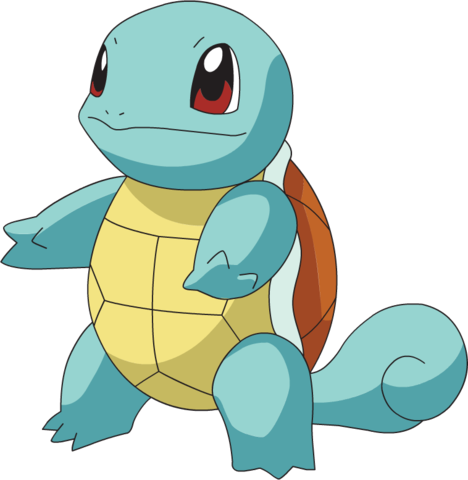 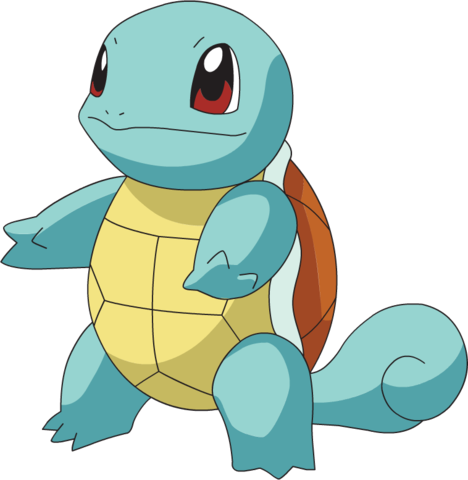 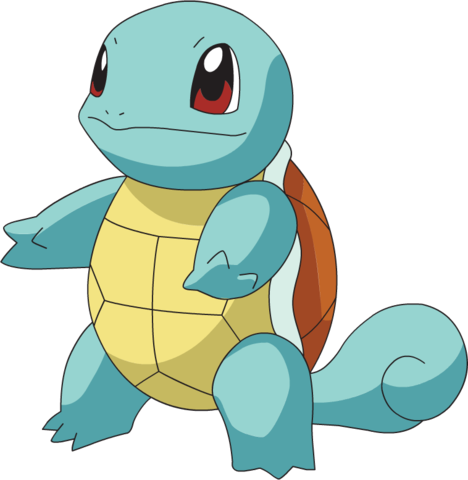 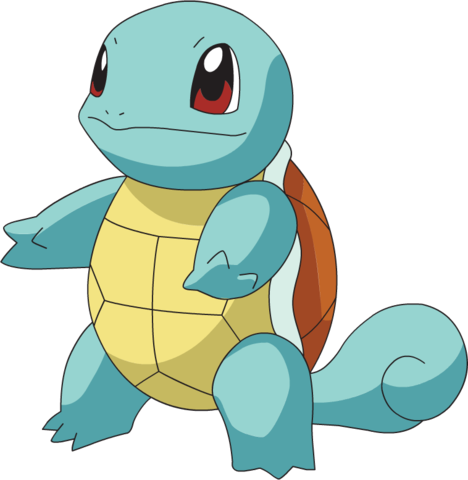 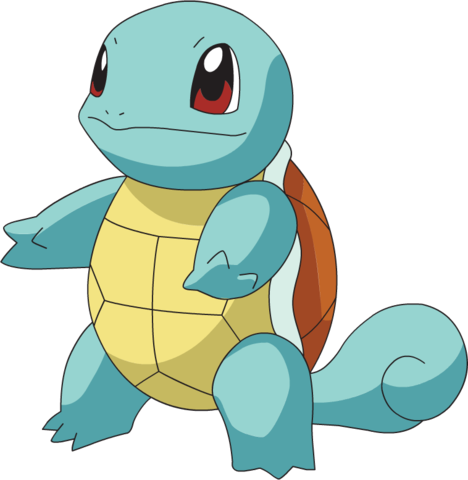 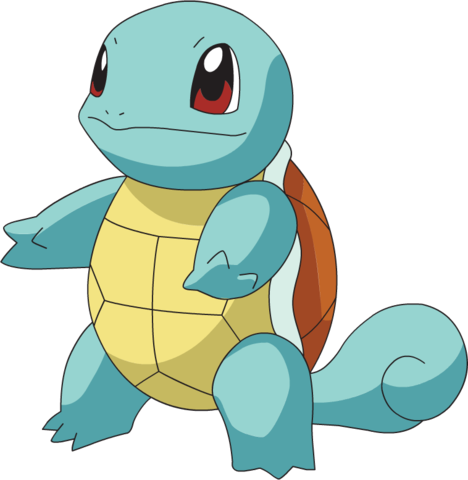 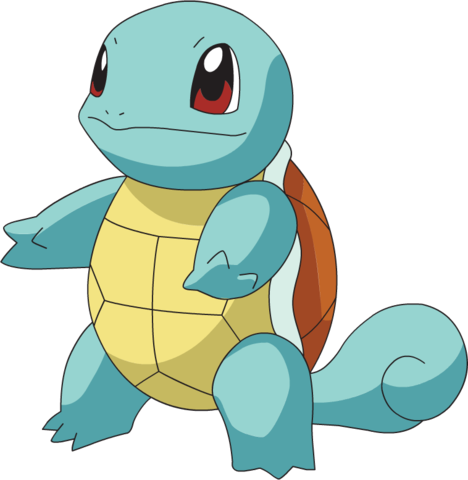 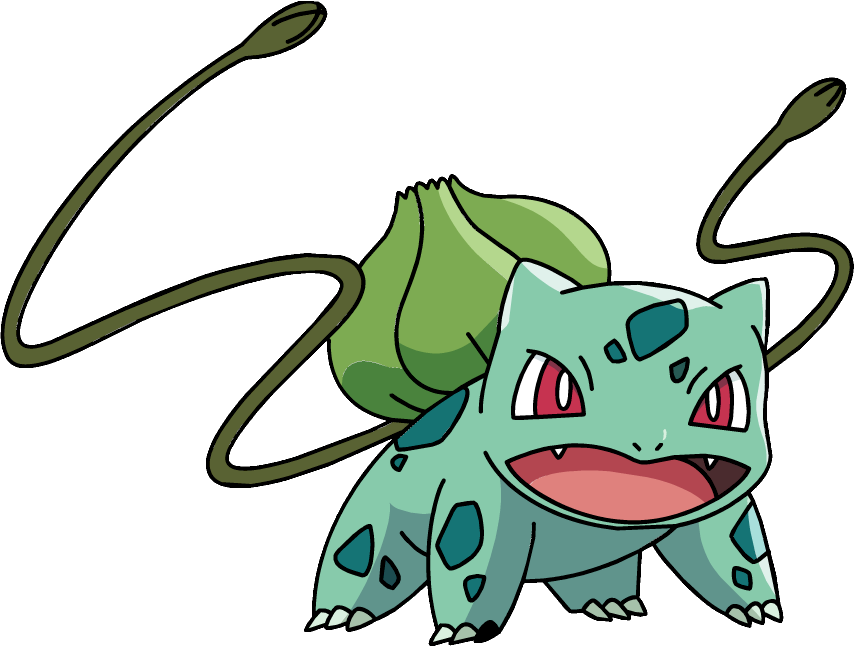 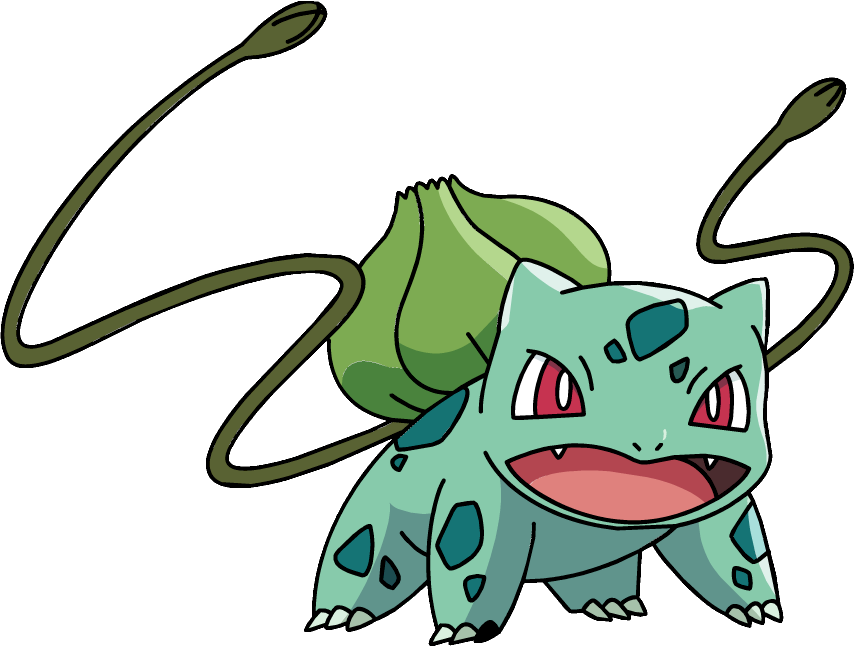 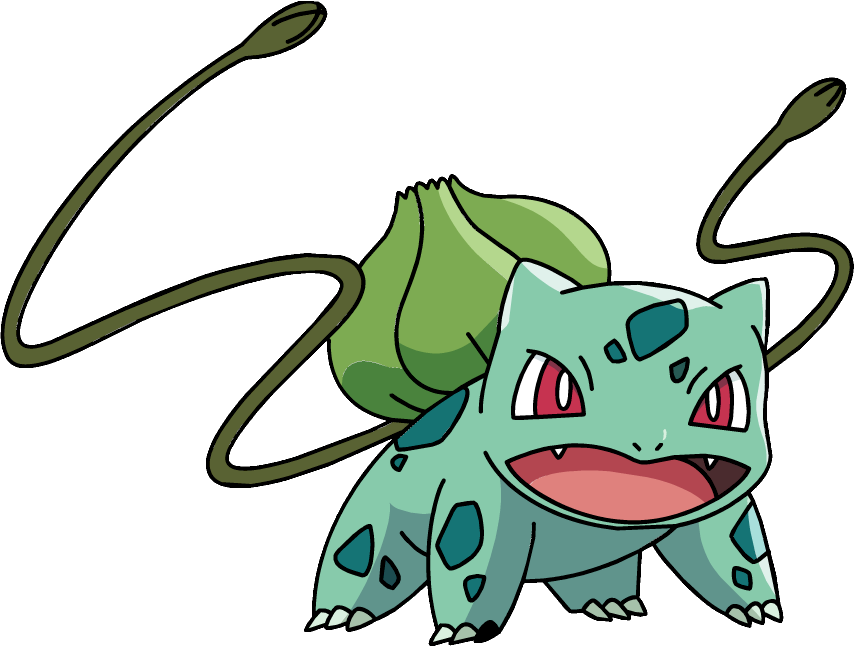 fourteen
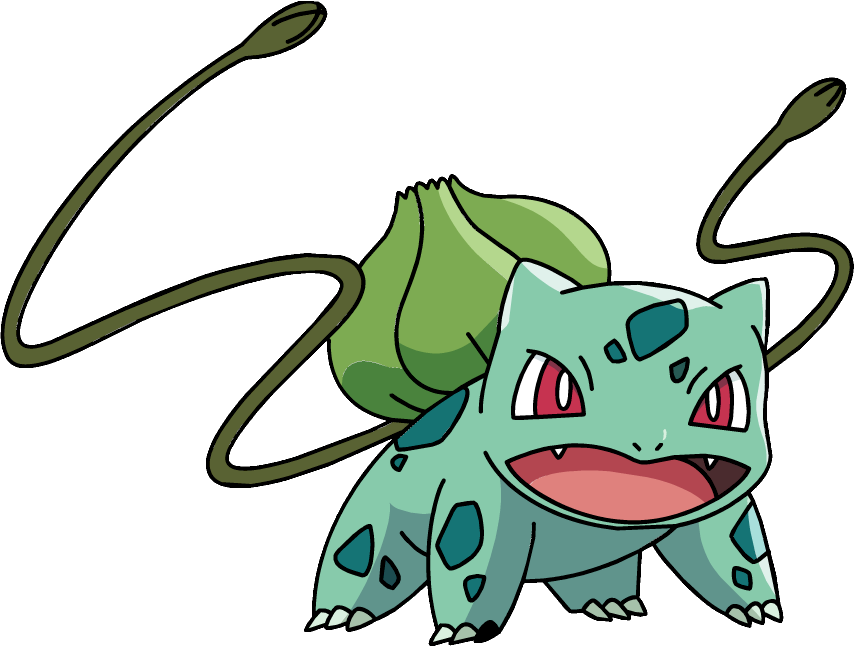 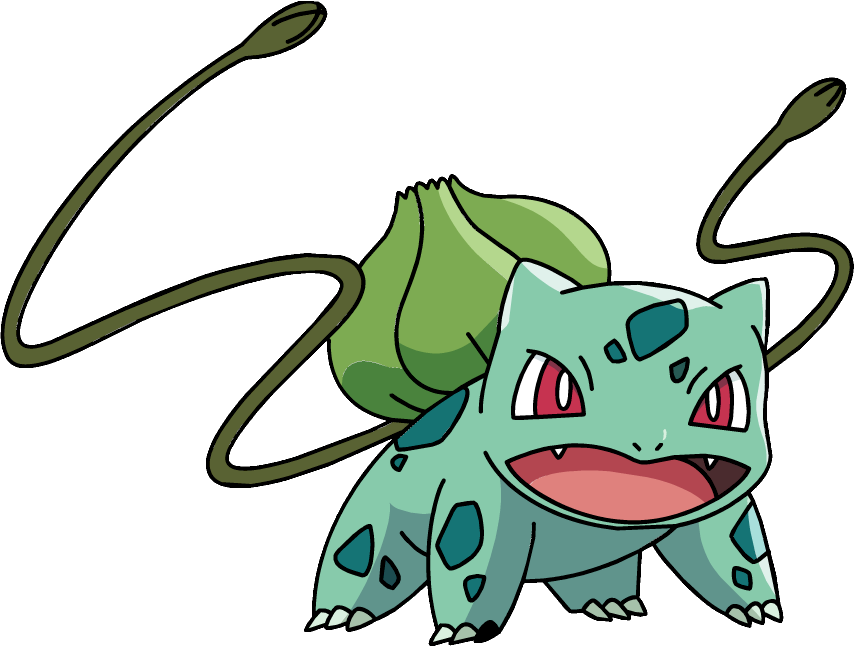 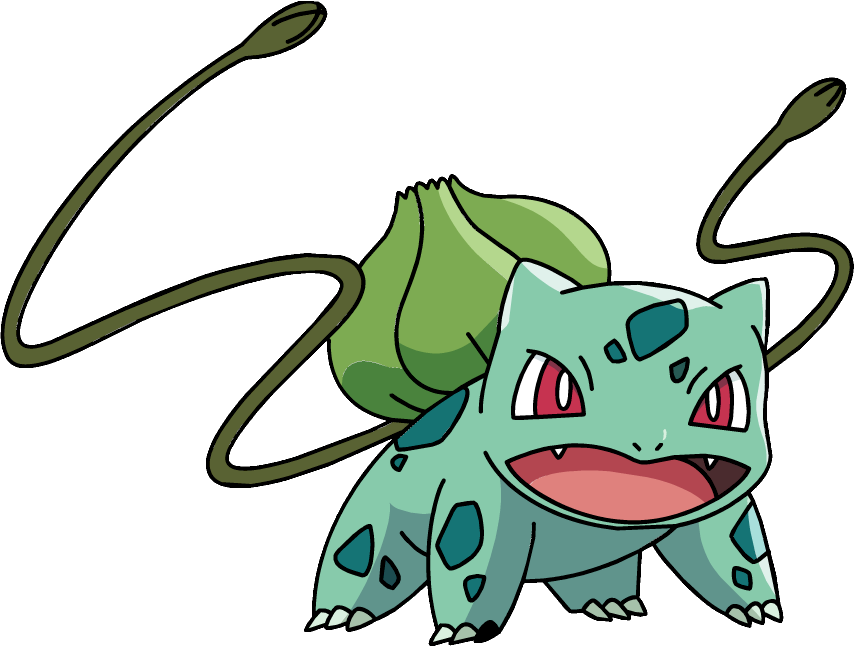 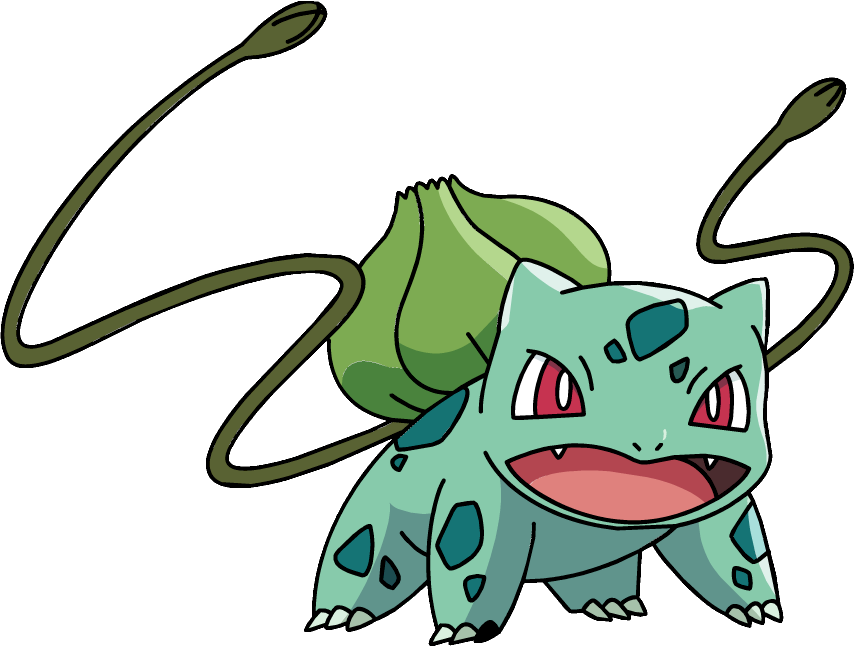 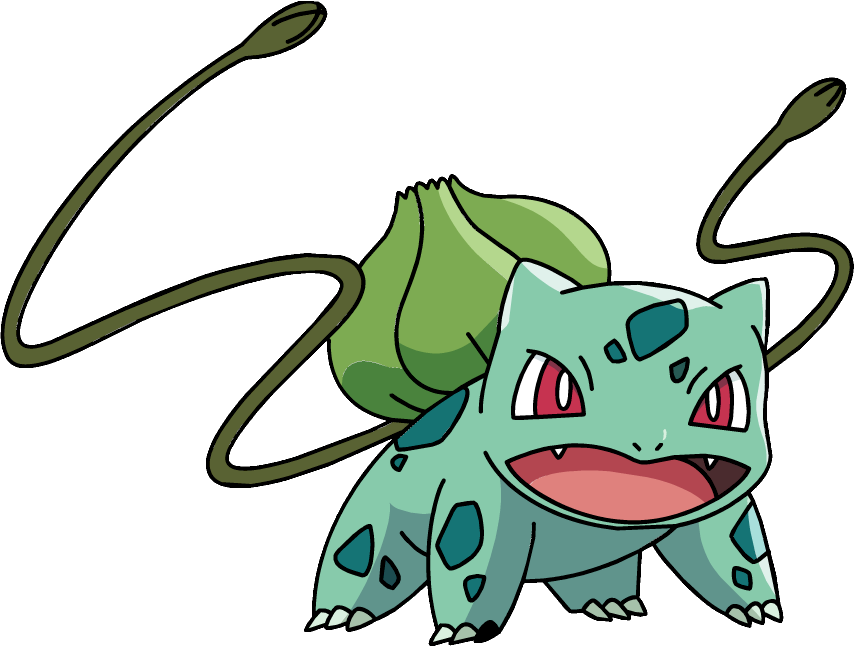 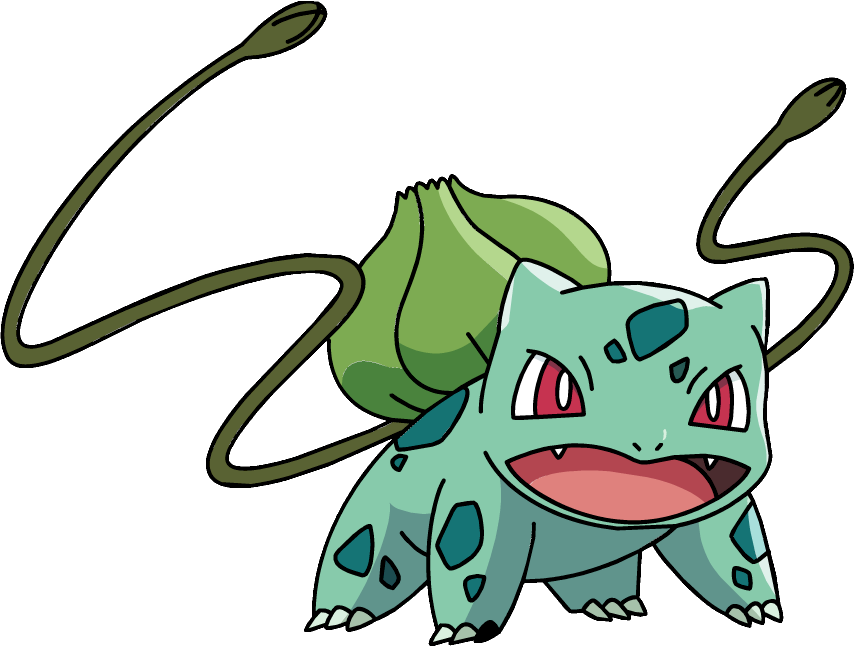 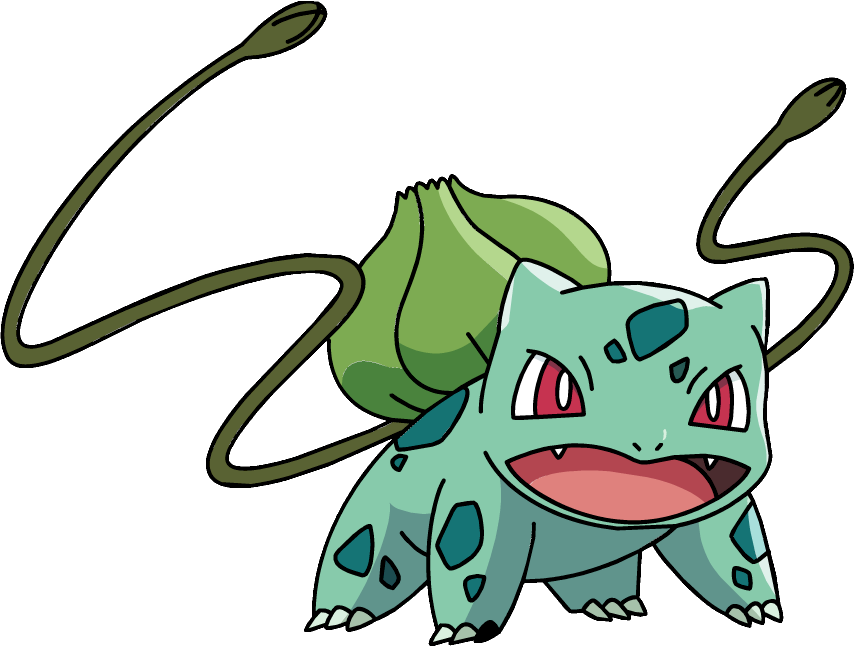 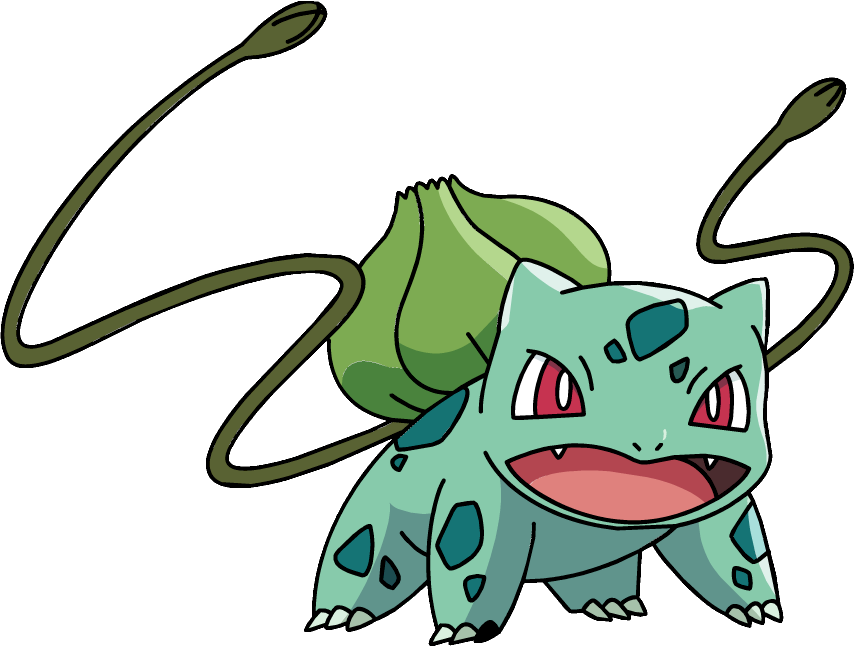 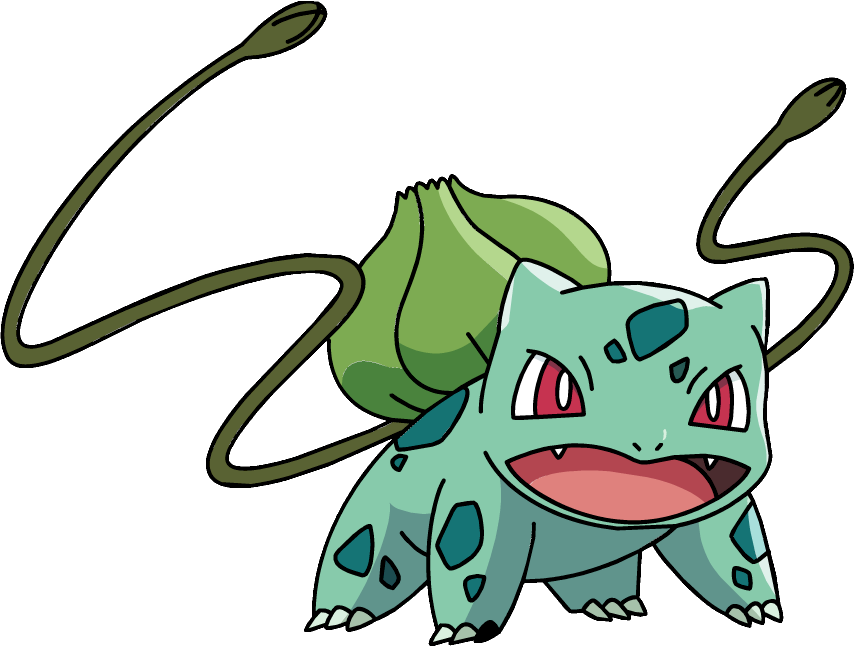 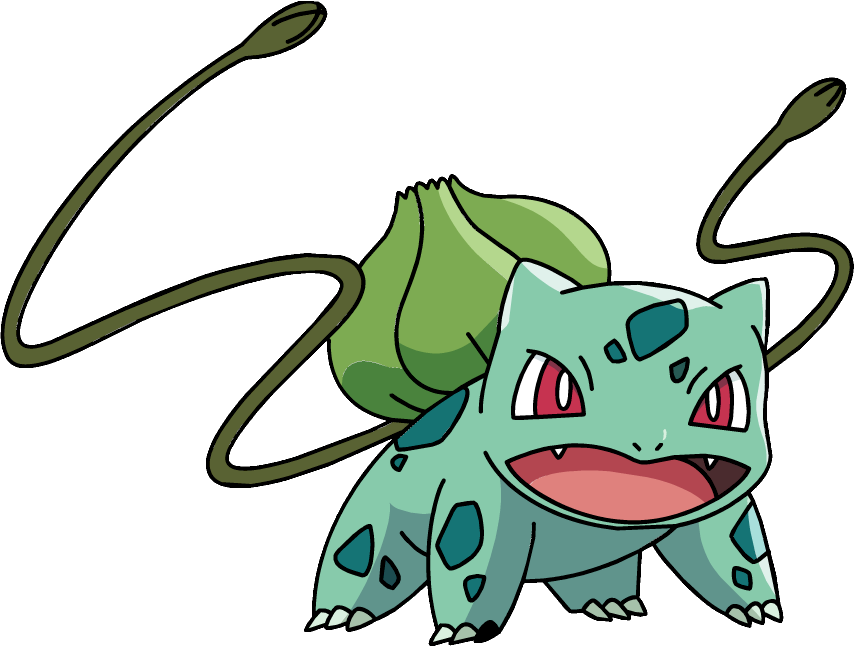 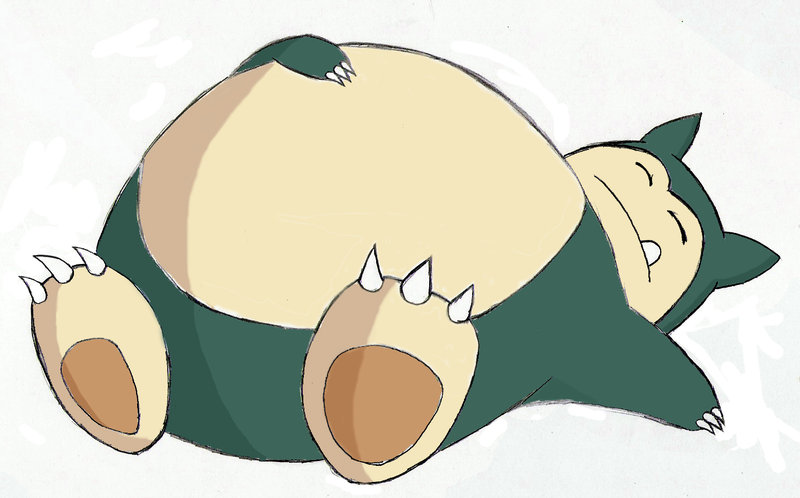 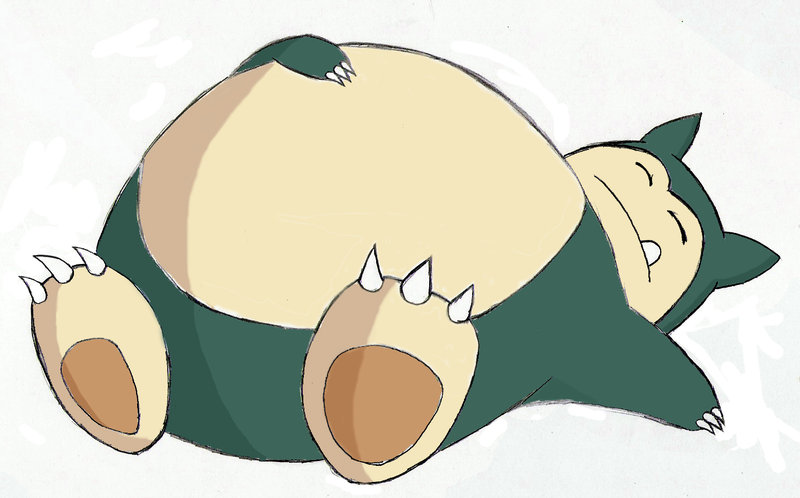 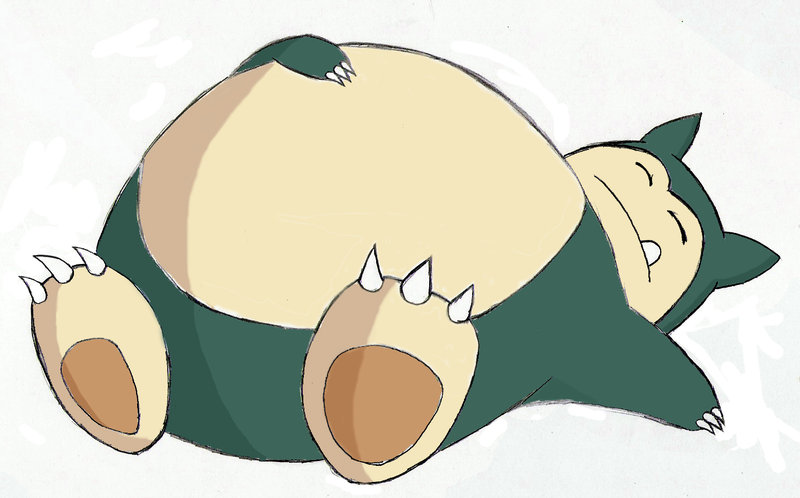 fifteen
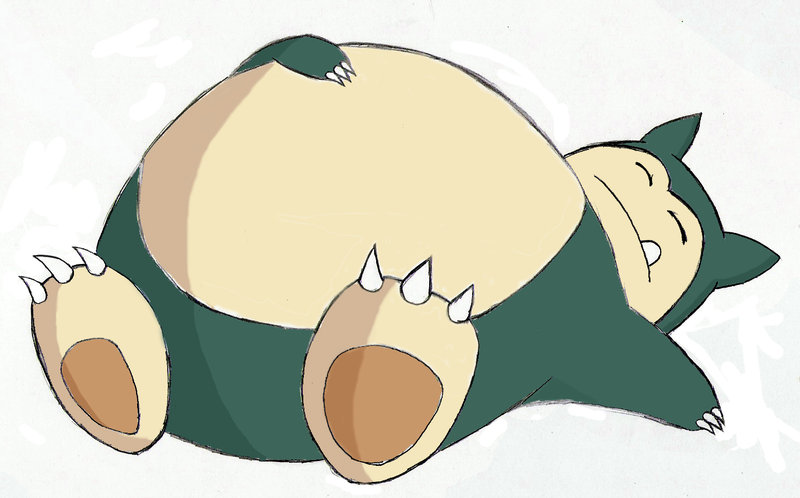 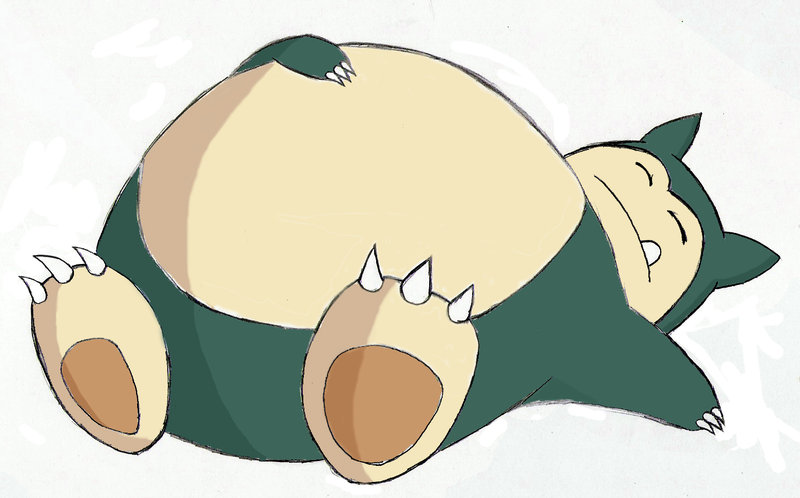 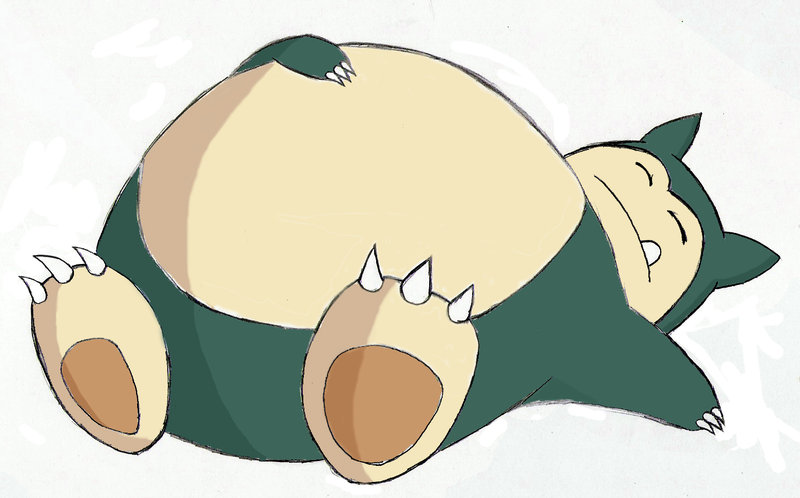 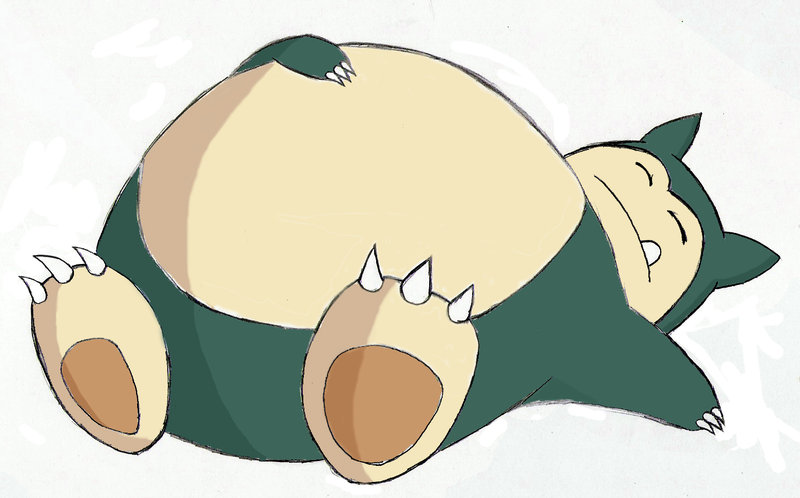 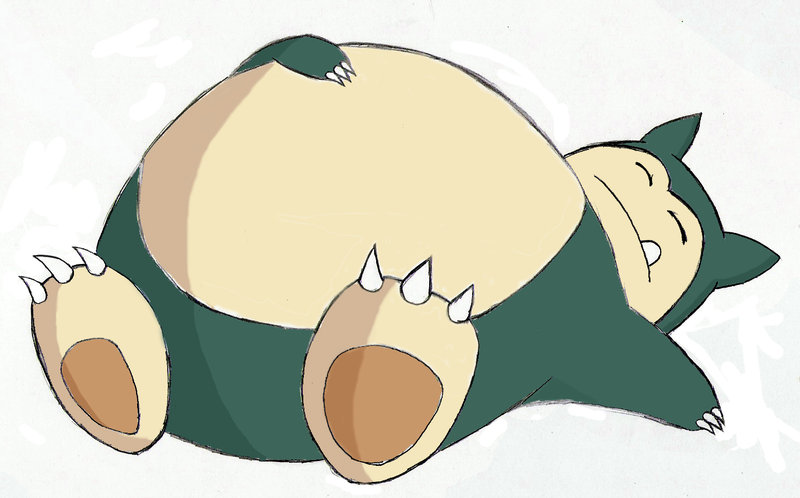 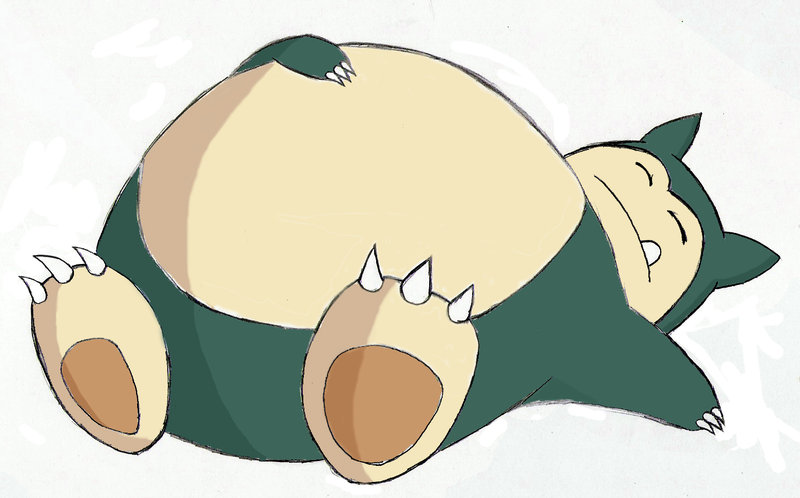 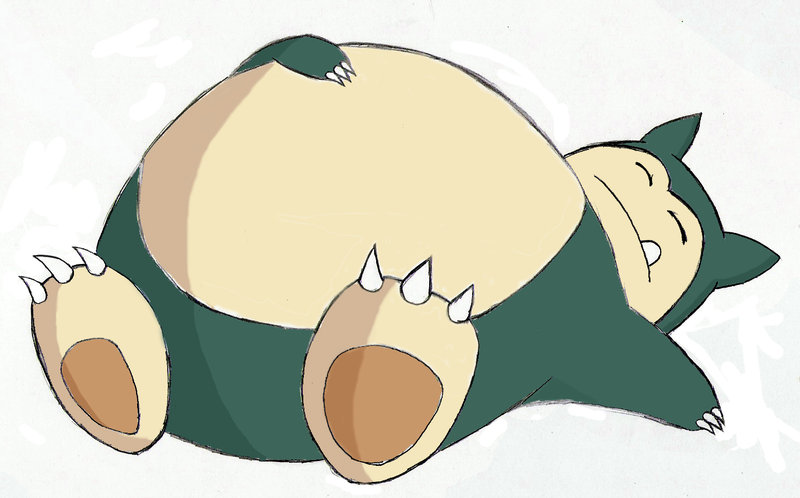 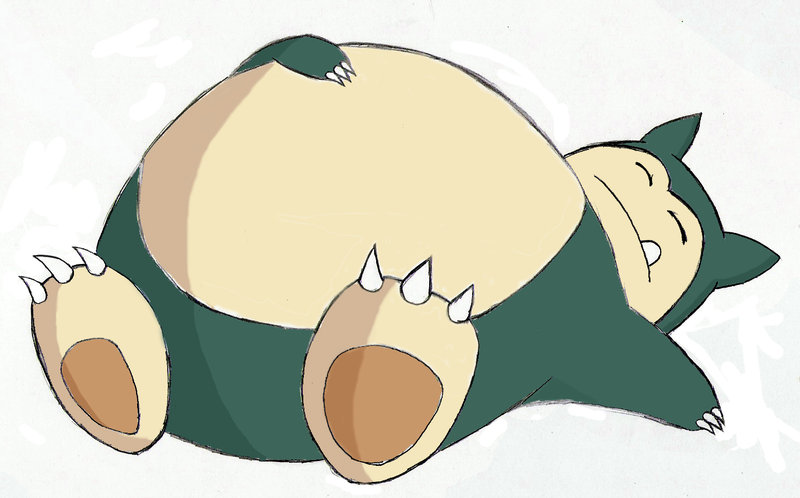 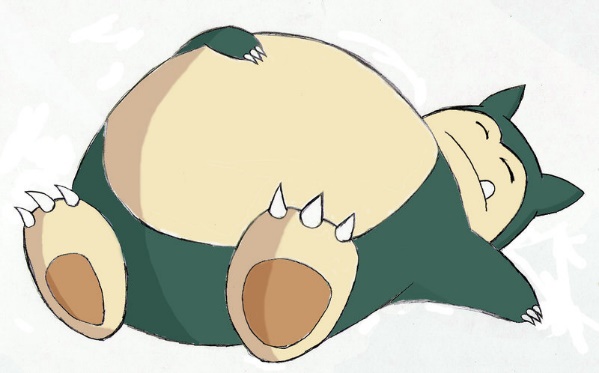 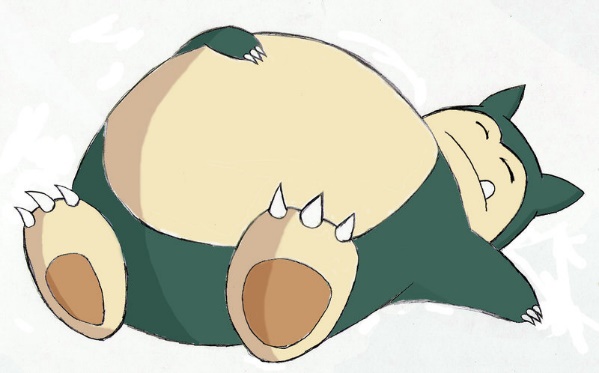 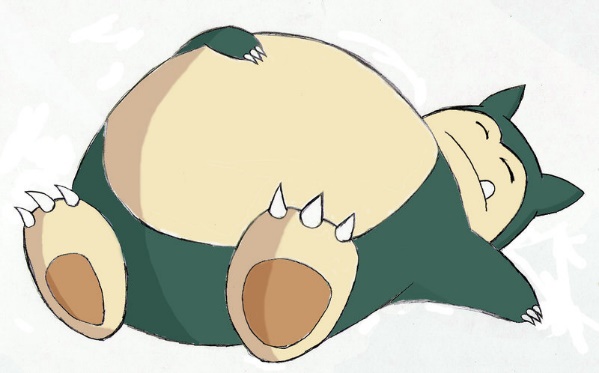